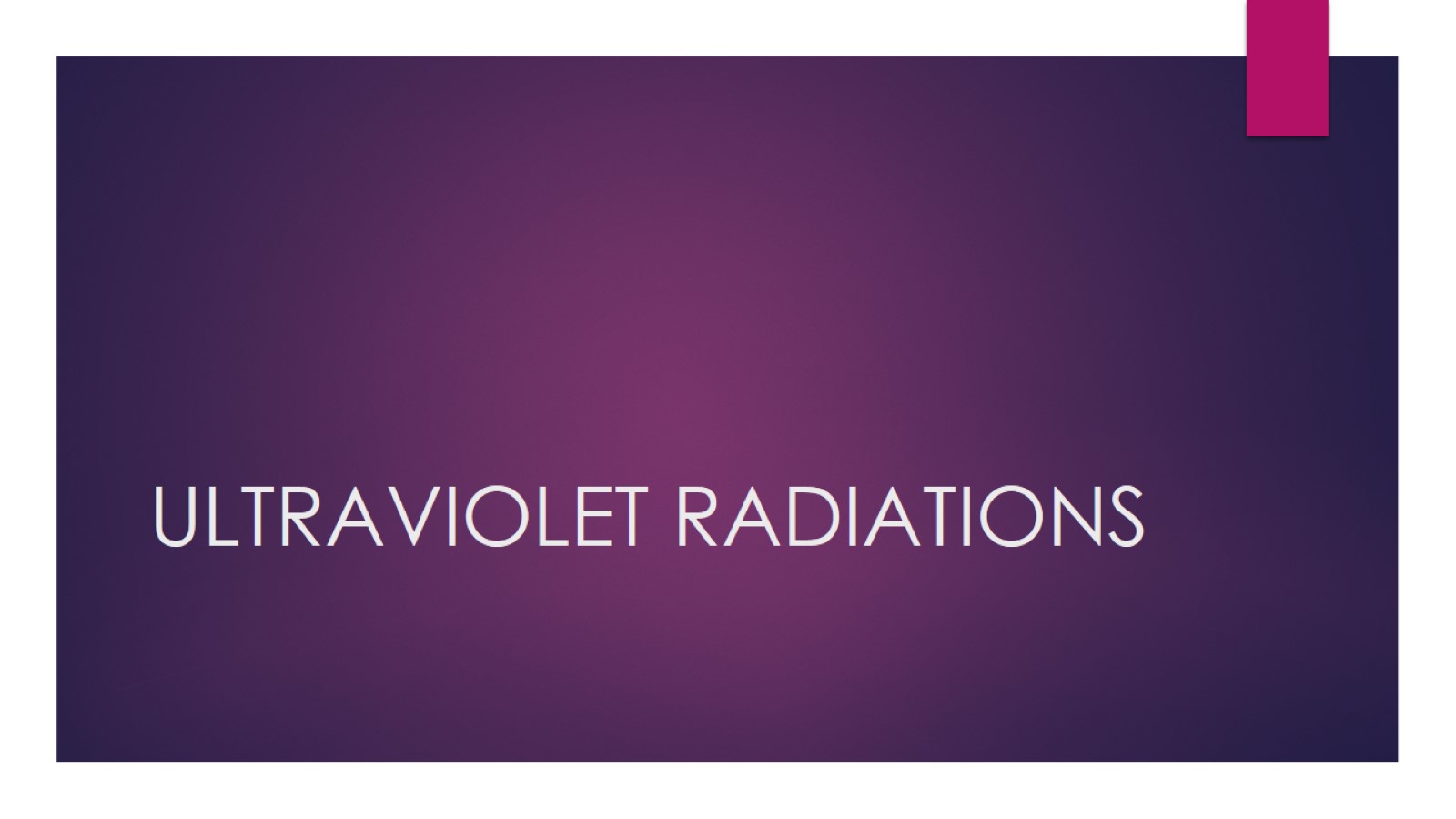 ULTRAVIOLET RADIATIONS
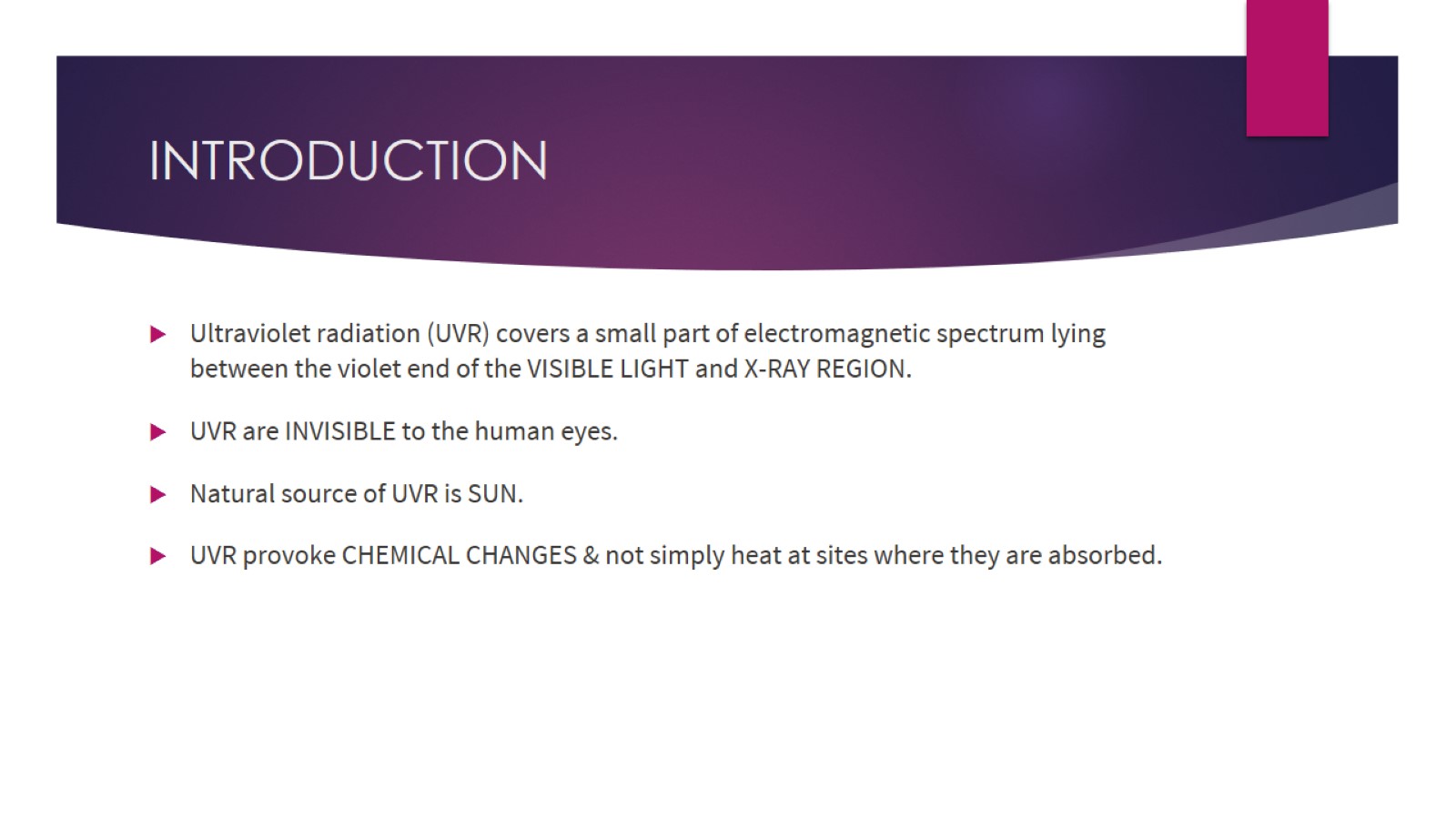 INTRODUCTION
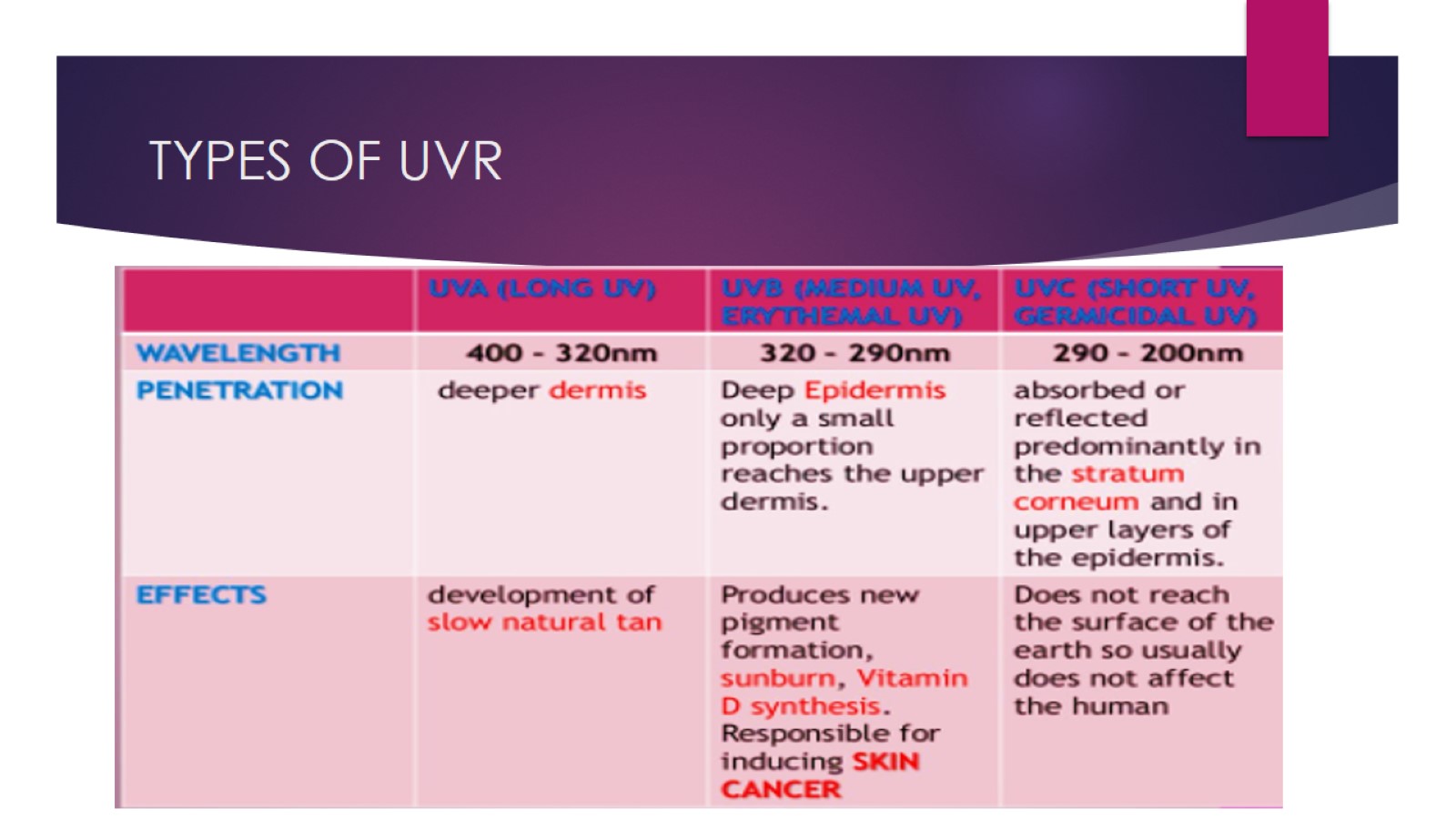 TYPES OF UVR
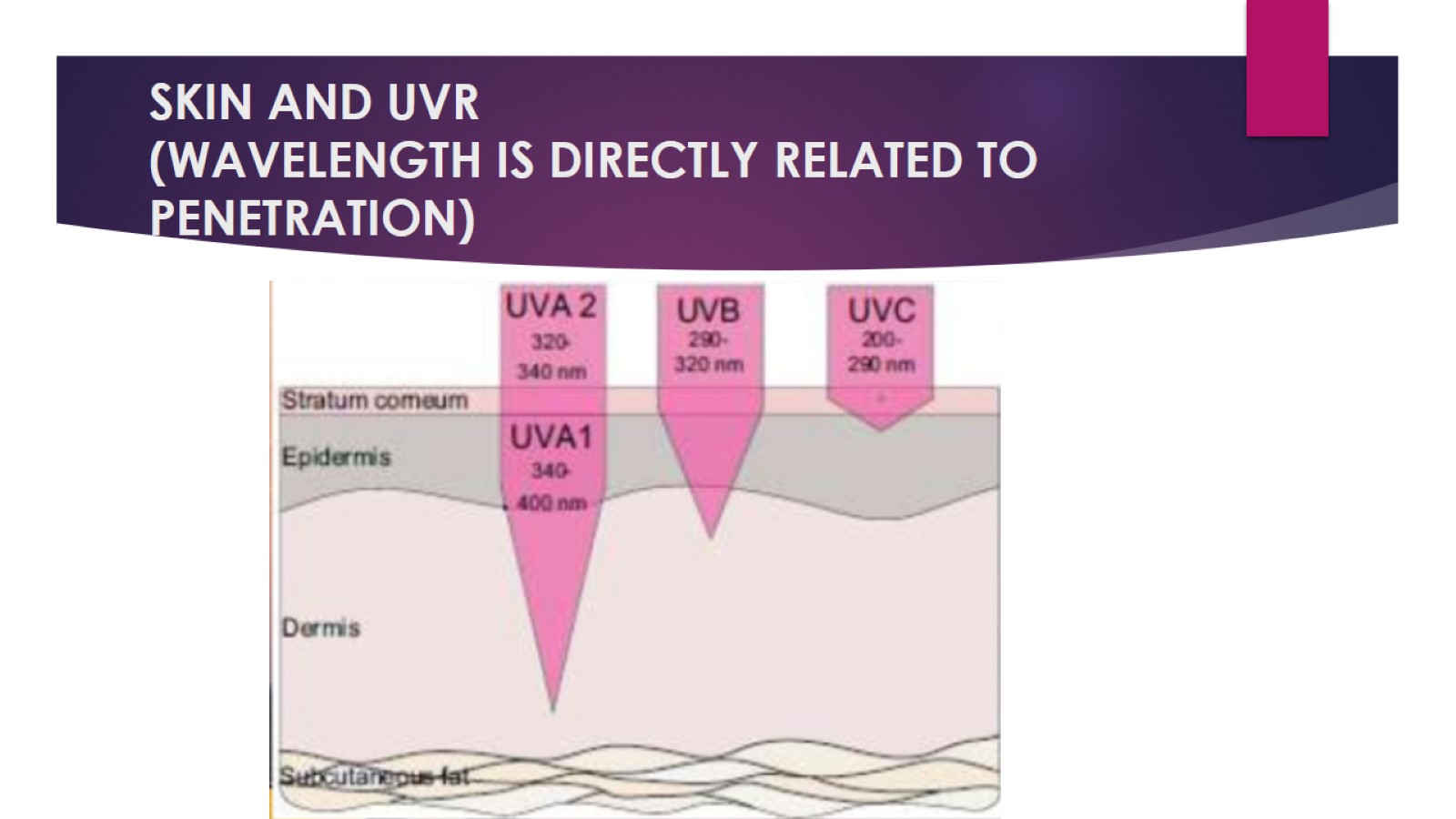 SKIN AND UVR    (WAVELENGTH IS DIRECTLY RELATED TO PENETRATION)
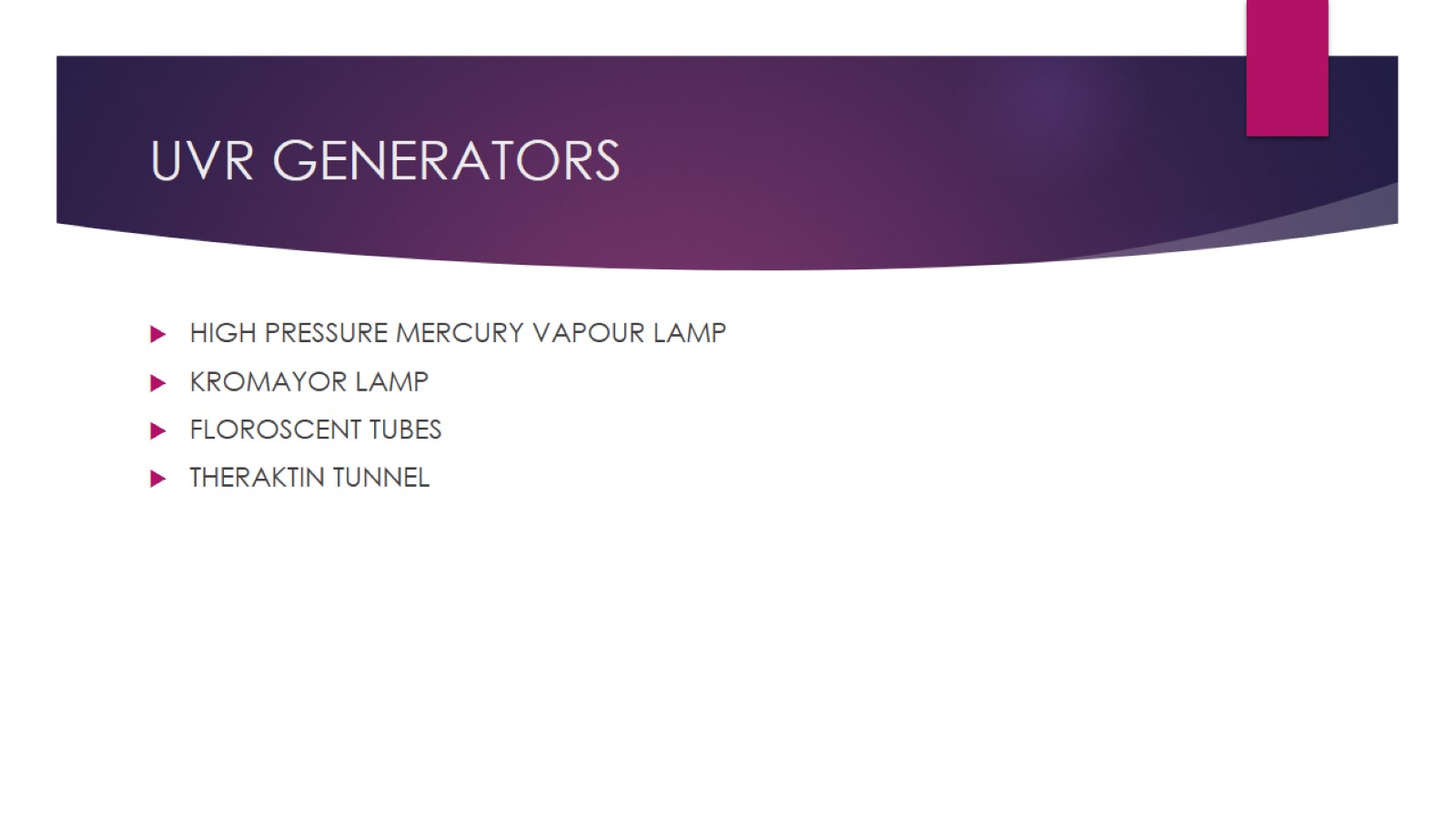 UVR GENERATORS
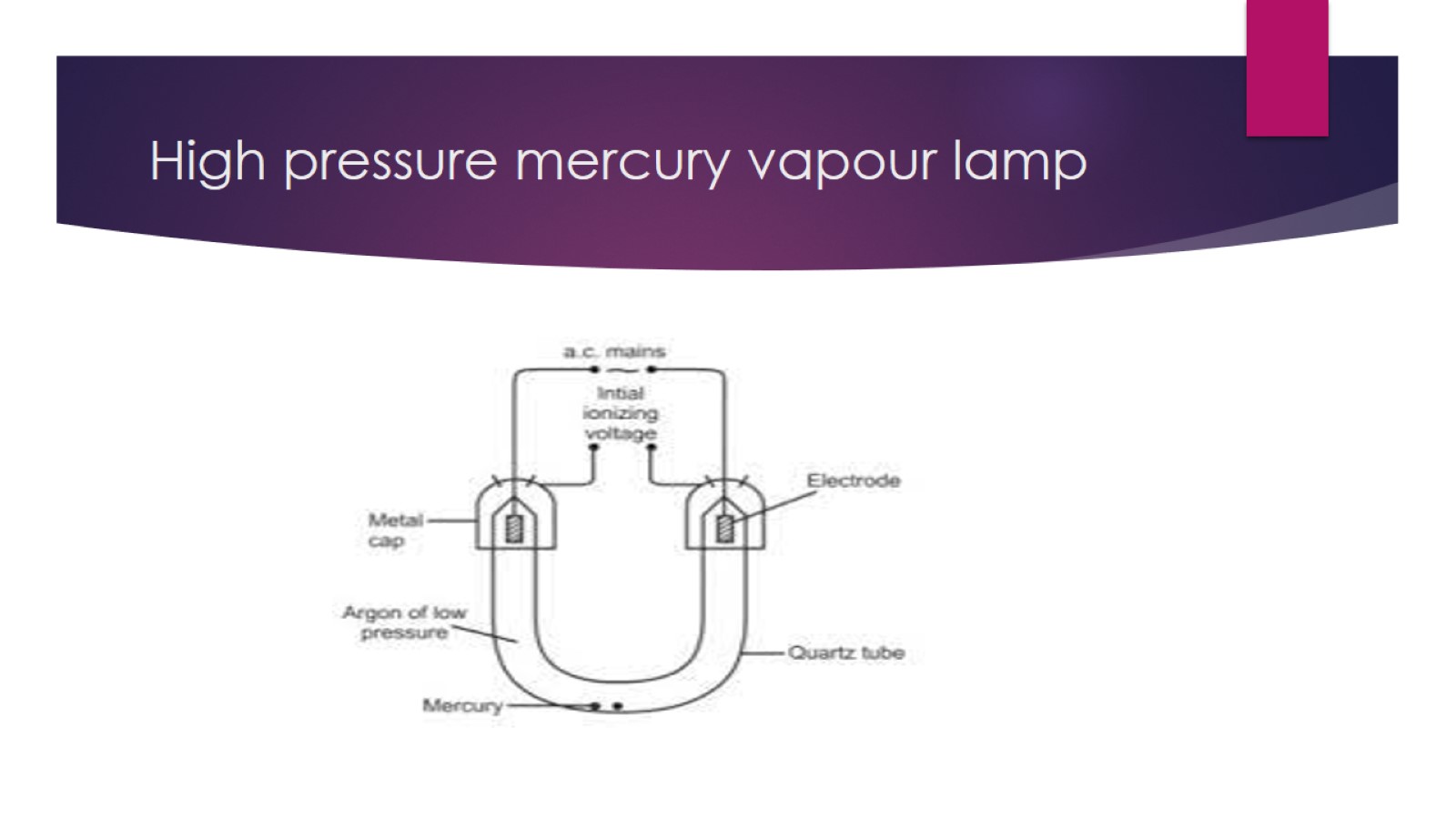 High pressure mercury vapour lamp
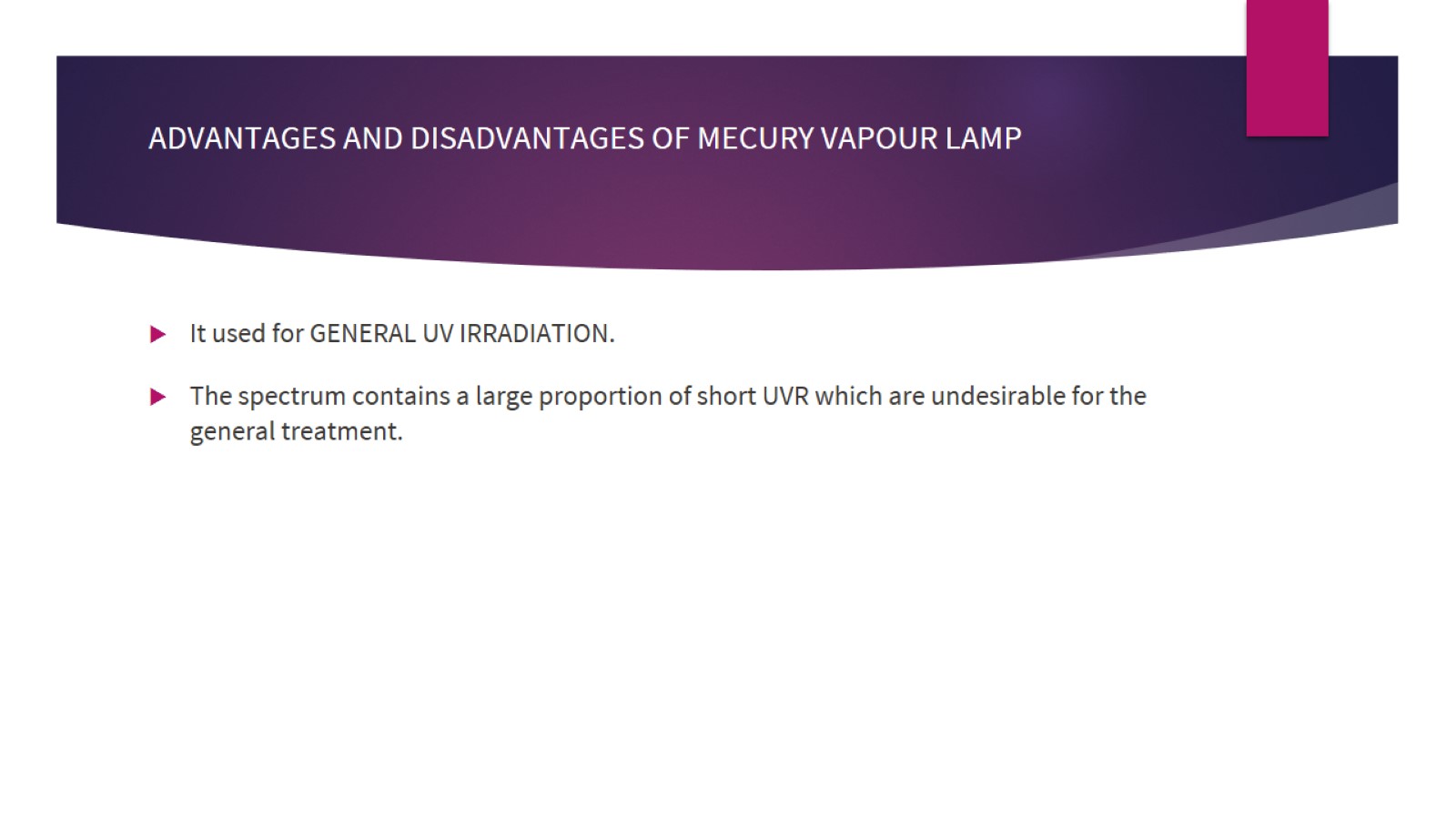 ADVANTAGES AND DISADVANTAGES OF MECURY VAPOUR LAMP
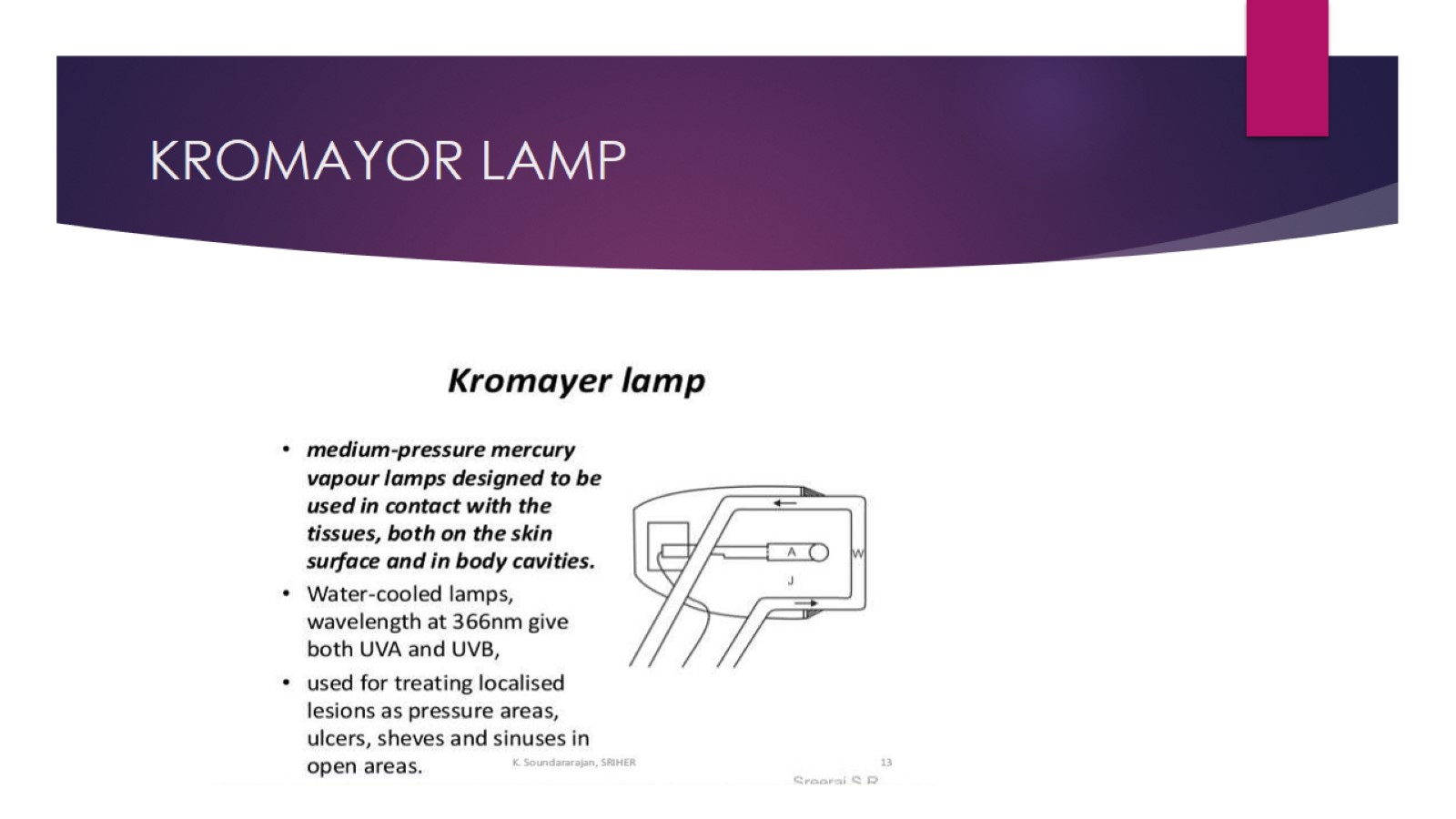 KROMAYOR LAMP
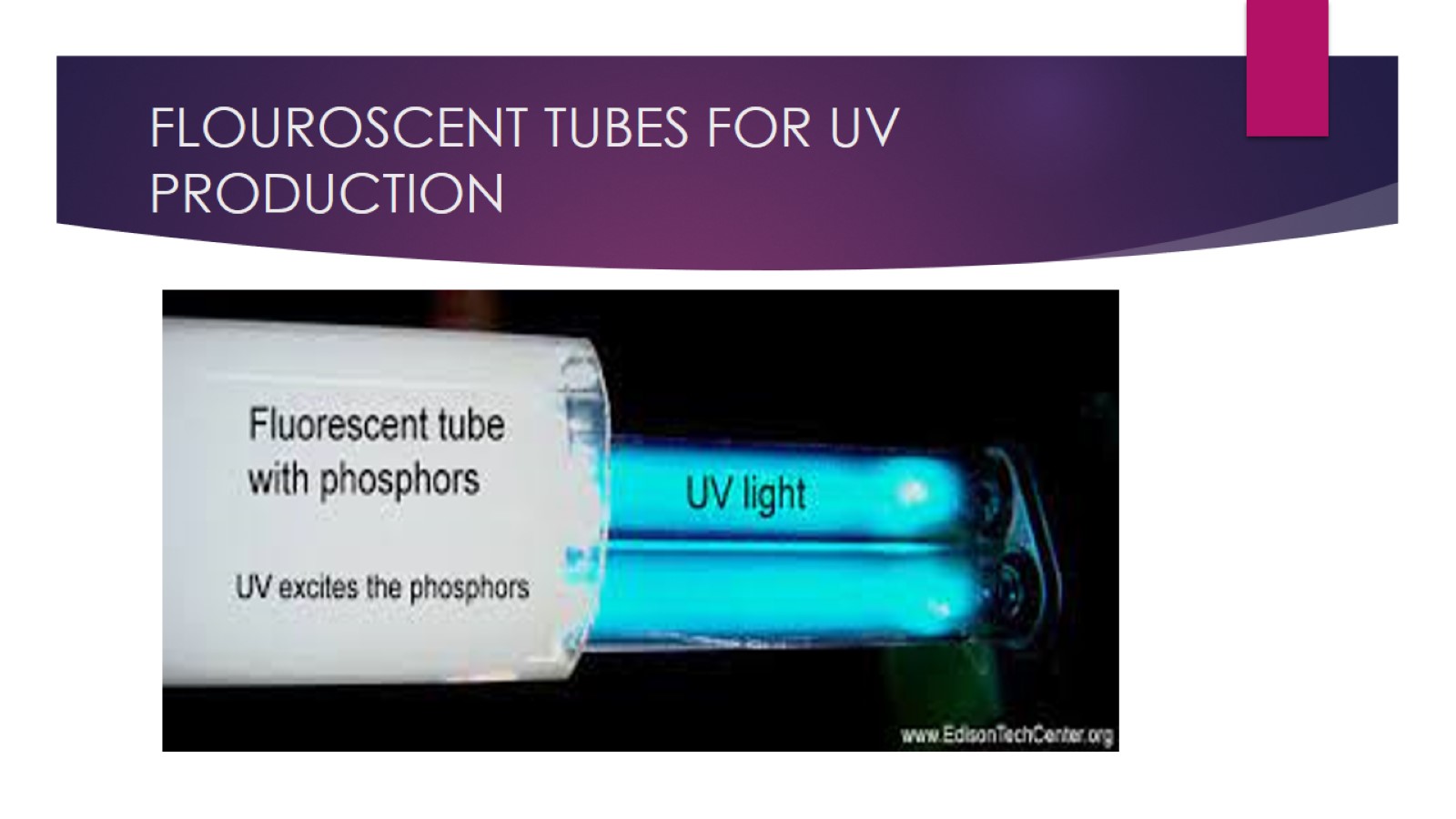 FLOUROSCENT TUBES FOR UV PRODUCTION
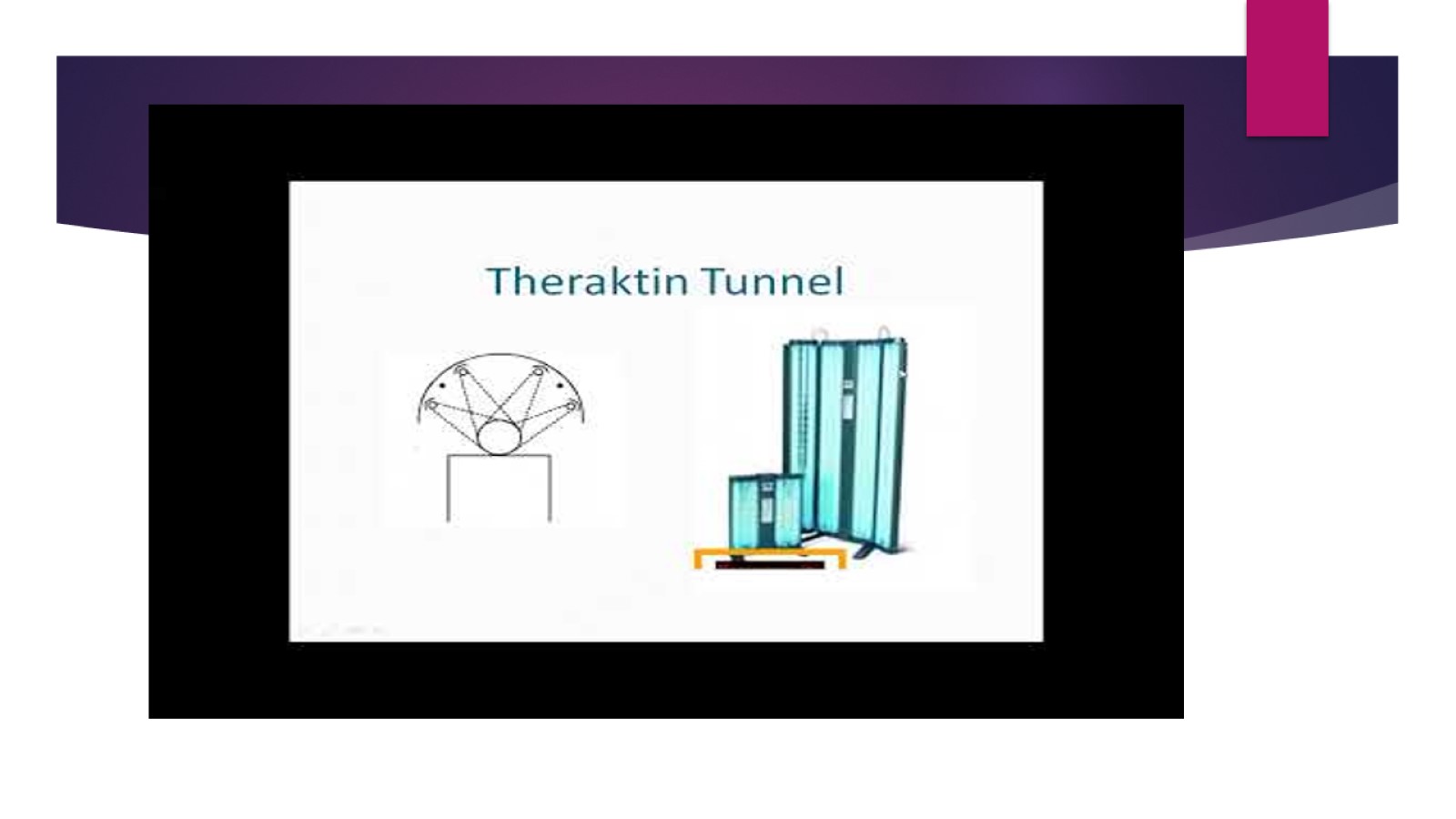